Merryl’s Handy Dandys
Patient Care
Procedures
Question: What position would you place the patient if you were looking for free air in the left pleural cavity?
 
Answer:  Right Lateral Decub
C
T
L
SAME SIDE  STRUCTURES
DEGREE OF OBLIQUITY 45O
STRUCTURES SHOWN
Safety
DIFFERENT PROTECTIVE BARRIER MATERIALS
% Strikes IR
% Absorbed + Conversion
% Useful output
High
High
Less Radiation Dose
LINEAR
NON-THRESHOLD
THRESHOLD
NON-LINEAR
FLUORO
PULSED 
(new)
CONTINUOUS 
(old)
INTERMITTENT
(foot on / foot off)
FILTRATION
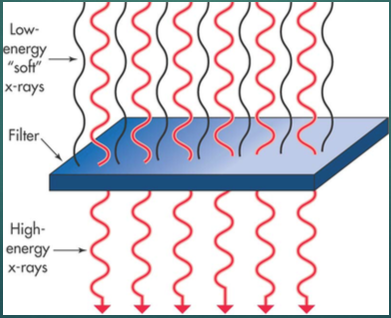 55 keV
77 keV
INTERACTIONS
100 RADS = 1 GRAY
1 RAD = 1/100 , .01
Filtration
Protection
Image Production
Inherent
Added
Total
Compensating
Wedge
Trough
Boomerang
Ferlic

Chap’t 2 Vol 1 Merrills
Image Production
**Wide Dynamic Range & Better contrast resolution
**The PSP plate can lose 25% of its energy in 8 hours**
mAs
mA
S
CONTRAST
HIGH
LOW
# OF SHADES OF GRAY
INVERSE SQUARE LAW
I1
I2
D22
D12
INCREASE IN COLLIMATION
C
A
B
LEFT
Tera
Giga
Mega
Kilo
Hecto
Deka
BASE
Meter, Volt, Second, Sievert, Gray, Amp
Deci
Centi
Milli
Micro
Nano
Pico
RIGHT
LEFT
BASE
RIGHT
MAGNIFICATION
IW
OW
SID
SOD
MF =
=
SPATIAL RESOLUTION
BLUR
PNEUMBRA          =	
UNSHARPNESS
FSS x OID

SOD
TUBE
CATHODE
ANODE
SOD
SID
OID
OBJECT
**Long SID**
**Short OID**
**LONG SOD**
IR
CATHODE
ANODE
FOCAL SPOT
ACTUAL FSS
EFFECTIVE FSS
Matrix  & Pixel Size
SMALL MATRIX
LARGE MATRIX
6
LARGE PIXELS
SMALL PIXELS
3
3
6
3
6
FOV & PIXEL SIZE
SMALL FOV
LARGE FOV
SMALL PIXELS
LARGE PIXELS
FOV
PIXEL
MATRIX